MA/CSSE 474
Theory of Computation
CFL Hierarchy
CFL Decision Problems
[Speaker Notes: Exam next Friday!]
Your Questions?
Previous class days' material
Reading Assignments
I have included some slides online that we will not have time to do in class, but may be helpful to you anyway.
HW 13 or 14a problems
Anything else
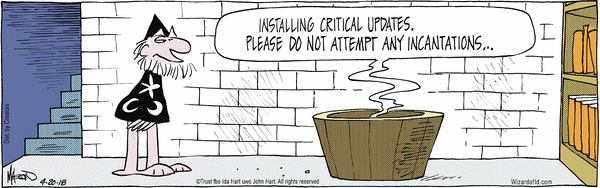 {xcy : x, y  {0, 1}* and x  y}
SURPRISINGLY, it is Context-free!  HW 13. Here is the beginning of a proof:  
We can build a PDA M to accept L.  All M has to do is to find one way in which x and y differ.  
M starts by pushing a bottom of stack marker # onto the stack.  
Then it nondeterministically chooses to go to state 1 or 2.
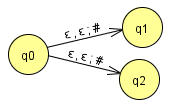 [Speaker Notes: SURPRISINGLY, it is Context-free!  We can build a PDA M to accept L.  All M has to do is to find one way in which x and y differ.  We sketch its construction:  M starts by pushing a bottom of stack marker Z onto the stack.  Then it nondeterministically chooses to go to state 1 or 2.  From state 1, it pushes the characters of x, then after the # starts popping the characters of y.  It accepts if the two strings are of different lengths.  

From state 2, it must accept if two equal-length strings have at least one different character.  So M starts pushing a % for each character it sees.  It nondeterministically chooses a character on which to stop pushing.  
It remembers that character in its state (so it branches and there are two similar branches (one for "0" and one for "1" from here on).  Next it reads the characters up to the # and does nothing with them.  
Starting with the first character after the #, it pops one % for each character it reads.  When the stack is empty (actually when it contains Z) it checks to see whether the next input character matches the remembered character.  
If it does not, it accepts.]
{xcy : x, y  {0, 1}* and x  y}
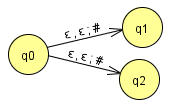 From state 1, M pushes each character of x, 
then after reading the c, M starts popping a characters of y as it reads each character of y. 
M accepts if the two strings are of different lengths.
{xcy : x, y  {0, 1}* and x  y}
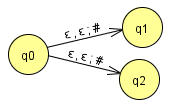 From state 2, it must accept if two equal-length strings have at least one 
different character.  
So M starts pushing a % for each character it sees.  M nondeterministically chooses a character on which to stop pushing.  
M remembers that character in its state. I.e., there are two similar branches (one for "0" and one for "1") from here on).  
Next M reads the characters up to the c and does nothing with them.  
Starting with the first character after the c, M pops one % for each character it reads.  When the stack is empty (actually when # is at the top) M checks to see whether the next input character matches the remembered character.  
If it does not match , M accepts
PDA  Variations?
● In HW12, we see that acceptance by "accepting state only" is equivalent to acceptance by empty stack and accepting state. 
Equivalent In this sense:  Given a language L, there is a PDA that accepts L by accepting state and empty stack iff there is a PDA that accepts L by accepting state only.

● FSM plus two stacks?

● FSM plus FIFO queue (instead of stack)?
[Speaker Notes: Both of these turn out to be equivalent to Turing Machines.]
Closure Theorems for Context-Free Languages
The context-free languages are closed under:

    ● Union

    ● Concatenation

    ● Kleene star

    ● Reverse
Let G1 = (V1, 1, R1, S1), and
      G2 = (V2, 2, R2, S2) generate languages L1 and L2
Formal details are on next 4 slides; we will do them informally instead.
[Speaker Notes: Do a quick sketch on the board, but don't spend time on the details.  

[201220]  Don't spend time on the details.  We have already discussed them informally and that is enough.]
Closure Under Union
Let G1 = (V1, 1, R1, S1), and
      G2 = (V2, 2, R2, S2).

Assume that G1 and G2 have disjoint sets of nonterminals,
not including S.

Let L = L(G1)  L(G2).

We can show that L is CF by exhibiting a CFG for
it:  
     G = (V1  V2  {S}, 1  2, 
             R1  R2  {S  S1, S  S2}, 
             S)
Closure Under Concatenation
Let G1 = (V1, 1, R1, S1), and
      G2 = (V2, 2, R2, S2).

Assume that G1 and G2 have disjoint sets of nonterminals,
not including S.

Let L = L(G1)L(G2).

We can show that L is CF by exhibiting a CFG for it:

	G = (V1  V2  {S}, 1  2, 
            R1  R2  {S  S1 S2}, 
            S)
Closure Under Kleene Star
Let G = (V, , R, S1). 

Assume that G does not have the nonterminal S.

Let L = L(G)*.

We can show that L is CF by exhibiting a CFG for it:

 	G = (V1  {S}, 1, 
            R1  {S  , S  S S1}, 
            S)
Closure Under Reverse
LR= {w  * : w = xR for some x  L}. 

Let G = (V, , R, S) be in Chomsky normal form.

Every rule in G is of the form X  BC or X  a, where X, B, and C are elements of V -  and a  .

	● X  a:  L(X) = {a}.  			{a}R = {a}.  

	● X  BC: L(X) = L(B)L(C).             	(L(B)L(C))R = L(C)RL(B)R.  

Construct, from G, a new grammar G, such that L(G) = LR: 
	G = (VG, G, R, SG), where R is constructed as follows:

    ● For every rule in G of the form X  BC, add to R the rule X  CB.

    ● For every rule in G of the form X  a, add to R the rule X  a.
Closure Under Intersection
The context-free languages are not closed under 
intersection:  

The proof is by counterexample.  Let:

	L1 = {anbncm: n, m  0}     /* equal a’s and b’s.
	L2 = {ambncn: n, m  0}     /* equal b’s and c’s.

Both L1 and L2 are context-free, since there exist 
straightforward context-free grammars for them.

	But now consider:
           L  = L1  L2 
		    = {anbncn: n  0}
Recall: Closed under union but not closed under intersection implies not closed under complement.
And we saw a specific example of a CFL whose complement was not CF.
Closure Under Complement
L1  L2 = (L1  L2)

The context-free languages are closed under union, so if they were closed under complement, they would be closed under intersection (which they are not).

Alternative approach:
In a previous class, we demonstrated that the complement of L = AnBnCn  is context-free, while L itself is not context-free,
What About Intersection and Complement?
Closure under complement implies closure under intersection: 

		L1  L2  = (L1  L2)

But are the CFLs closed under complement or intersection?

We proved closure for regular languages two ways:
1. Given a DFSM for L, construct a DFSM for L by swapping accepting and rejecting states.  If closed under complement and union, must be closed under intersection.

2. Given automata for L1 and L2, construct an automaton for L1  L2 by simulating the parallel operation of the two original machines, using states that are the Cartesian product of the sets of states of  the two original machines.

Does either work here?
[Speaker Notes: Hidden because time is tight]
Recap: Closure Under ComplementExample
(AnBnCn) is context-free:  












But (AnBnCn) = AnBnCn is not context-free.
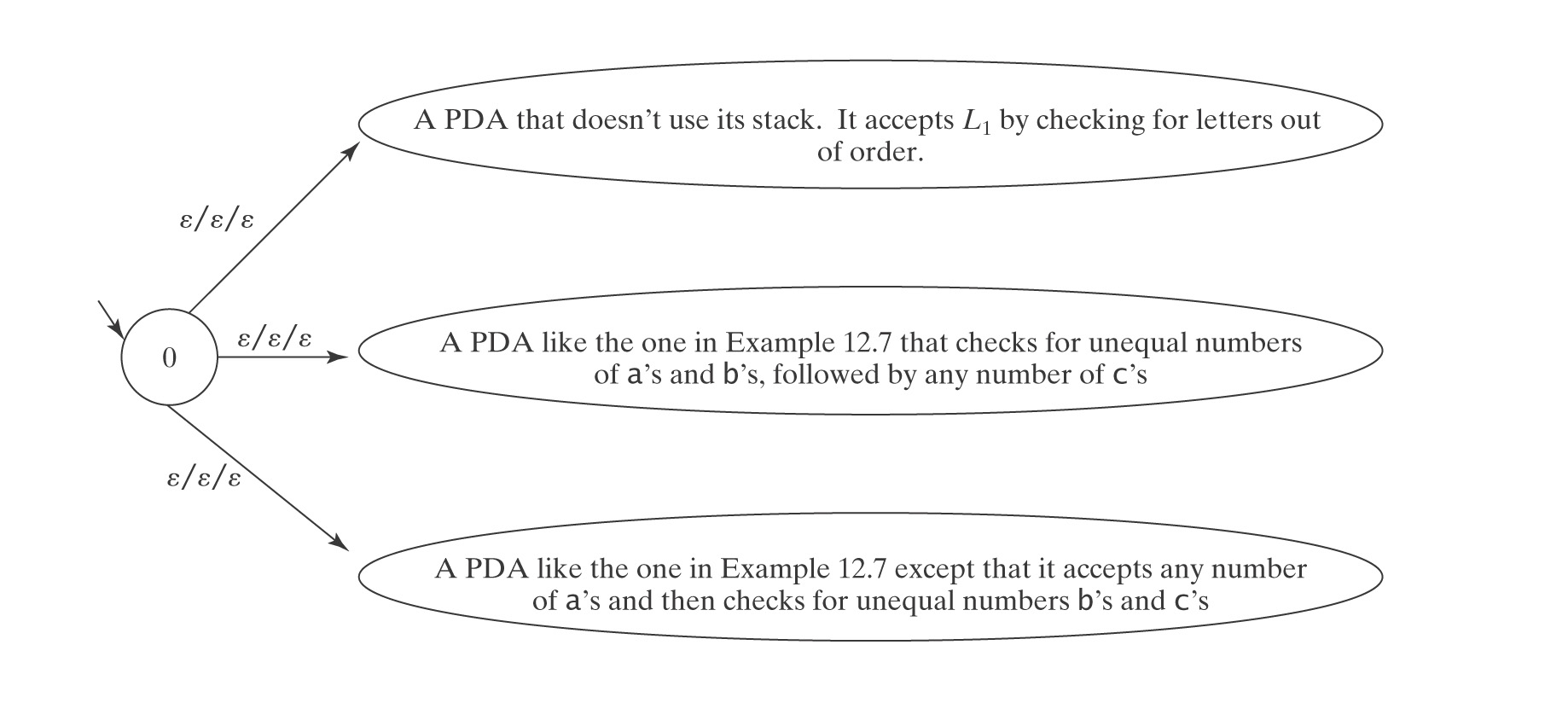 Closure Under Difference
Are the context-free languages closed under difference?

		L = * - L.

		* is context-free.  So, if the context-free languages 	were closed under difference, the complement of 	any context-free language would necessarily be 	context-free.  But we just showed that that is not so.
The Intersection of a Context-Free Language and a Regular Language is Context-Free
L = L(M1), a PDA = (K1, , 1, 1, s1, A1).
R = L(M2), a deterministic FSM = (K2, , , s2, A2).

We construct a new PDA, M3, that accepts L  R by simulating the parallel execution of M1 and M2.

M = (K1  K2, , 1, , [s1, s2], A1  A2).

Insert into :

For each rule  ((	q1, a, ), (p1, )) in 1,
and each rule  (	q2, a, p2)            in , 
  contains      (([q1, q2]  a, ), ([p1, p2], )).

For each rule   ((q1, , ),  (p1, ) in 1,
and each state   q2 in K2, 
  contains      (([q1, q2], , ), ([p1, q2], )).

This works because: we can get away with only one stack.
I use square brackets for ordered pairs of states from K1  K2, to distinguish them from the tuples that are part of the notations for transitions in M1, M2, and M.
The Difference between a Context-Free Language and a Regular Language is Context-Free
Theorem: The difference (L1 – L2) between a context-free language L1 and a regular language L2 is context-free.

Proof:  L1 – L2 = L1  L2.  

		  If L2 is regular then so is L2.  

		  If L1 is context-free, so is L1  L2.
An Example: A Finite Number of Exceptions
Let: 

L = {anbn: n  0 and n  1776}.  

Alternatively:

L = {anbn: n  0} – {a1776b1776}.  

{anbn: n  0} is context-free.  
{a1776b1776} is regular.

So the difference is context-free
Don’t Try to Use Closure Backwards
One Closure Theorem:

	If L1 and L2 are context free, then so is 

			L3   =     L1         L2.

But what if L3 and L1 are context free? What can we say about L2?

			L3   =     L1         L2.

Example:
		      anbnc* = anbnc*  anbncn.
[Speaker Notes: Slide is animated]
Using the Closure Theorems with the Pumping Theorem
Let WW = {tt : t  {a, b}* }.

Let’s try pumping:   Choose w = (ab)2k


                       t                         t
	ababab…abababababab…ababababab



But this pumps fine with v =   and y =
[Speaker Notes: V = epsilon, y=abab]
Exploiting Regions
WW = {tt : t  {a, b}* }.

Choose the string akbakb.

       aaaaa…………………baaaaaa……………..b    
       		t				t





But this also pumps fine.
[Speaker Notes: v = a, y = a (from the first and second group of a's)]
Make All Regions “Long”
WW = {tt : t  {a, b}* }.

Choose the string akbkakbk.

   aaa….. aabb………bbaa……aabb……..b  
	       t				t
            1	         2             3              4

Now we list the possibilities:
(1, 1), (2, 2), (3, 3), (4, 4), (1, 2), (2, 3), (3, 4), (1, 3), (1, 4), 
(2, 4), (1/2, 2), (1/2, 3), (1/2, 4), (1/2, 2/3),…

Whenever v or y spans regions, we’ll no longer have a string of the same form, but that could be okay given the definition of L.  Very messy!  There must be a better way!
Using Intersection with a Regular Language
WW = {tt : t  {a, b}* }.

But let’s consider L' = L  a*b*a*b*.

Show that L' is not context-free:  Let w = akbkakbk.

   aaa….. aabb………bbaa……aabb……..b  
	       t				t
            1	         2             3              4
[Speaker Notes: There are still many cases, but it is easier to show that pumping takes us outside the more restricted language.  And several cases can be grouped.  In particular, all of the cases where v or y overlaps two regions.

|vy| odd.   q=2 makes the pumped string have odd length.

(1,1), (2, 2), (1, 2).  Q=2 Boundary between first and second half of string is now in the first B region.  Not in language.

(3,3),  (4, 4) , (3, 4).  similar, but shifts "half boundary" the other way.

(2, 3)  This is the complex one.  If v and y have different lengths, boundary moves, as before.            If lengths are the same, then q=2 gives more b's in first half and more a's in second half.

(1, 4), (1, 3), (2, 4).  Impossible because |vxy| <= k.]
Another Example
L = {w : w can be written as
           	x # y = z : 
 			x, y, z  {0, 1}* and, if x, y, and z are
		   	     viewed as binary numbers without 
		    	     leading zeros, xy = zR}.  

For example, 100#1111=001111 is in L.

If L is CF, so is L = L  10*#1*=0*1*:

Show that L' is not CF.

Details are explained in the textbook (Example 13.7), and are worth reading.
[Speaker Notes: Why?   because 10*#1*=0*1* is regular]
L = {w  {a, b, c}* : #a(w) = #b(w) = #c(w) }
If L were context-free, then L = L  a*b*c* would also be context-free.  

But L =
Why are the Context-Free Languages Not Closed under Complement, Intersection and Subtraction But the Regular Languages Are?
Given an NDFSM M1, build an FSM M2 such that 
L(M2) = L(M1):
    1. From M1, construct an equivalent deterministic FSM M, 
        using ndfsmtodfsm.  
    2. If M  is described with an implied dead state, add the dead   
        state  and all required transitions to it.  
    3. Begin building M2 by setting it equal to M.  Then swap the 
        accepting and the nonaccepting states.  So:

		 M2 = (KM, , M, sM, KM - AM). 

We could do the same thing for CF languages if we could do 
step 1, but we can’t.

The need for nondeterminism is the key.
Halting
It is possible that a PDA may
      ● not halt, 
      ● never finish reading its input.   

Let  = {a} and consider M = 






L(M) = {a}:  (1, a, ) |- (2, a, a) |- (3, , ) 

On any other input except a: 
      ● M will never halt, or  
      ● M will never finish reading its input unless its input is .
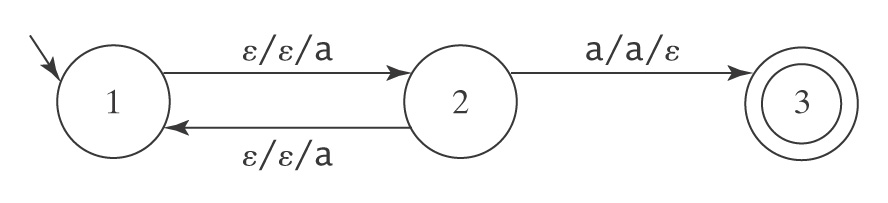 Nondeterminism and Decisions
1. There are context-free languages for which no deterministic PDA exists. 
 
2. It is possible that a PDA may
      ● not halt, 
      ● not ever finish reading its input.
      ● require time that is exponential in the length of its 
          input.
     
3. There is no PDA minimization  algorithm.It is undecidable whether a PDA is minimal.
Solutions to the Problem
● For NDFSMs:
      ● Convert to deterministic, or
      ● Simulate all paths in parallel.

● For NDPDAs:
      ● No general solution.
      ● Formal solutions usually involve changing the
         grammar.
          ● Such as Chomsky or Greibach Normal form.
      ● Practical solutions:
          ● Preserve the structure of the grammar, but
          ● Only work on a subset of the CFLs.
		      ● LL(k),  LR(k)        (compilers course)
Deterministic PDAs
A PDA M is deterministic iff:

    ● M contains no pairs of transitions that compete with 
     each other, and

    ● Whenever M is in an accepting configuration it has no available moves.
M can choose between accepting and taking the
-transition, so it is not deterministic.
//
Deterministic CFLs (very quick overview without many details)
A language L is deterministic context-free iff L$ can be accepted by some deterministic PDA.  

Why $?

Let L = a*  {anbn : n > 0}.
An NDPDA for L
L = a*  {anbn : n > 0}.
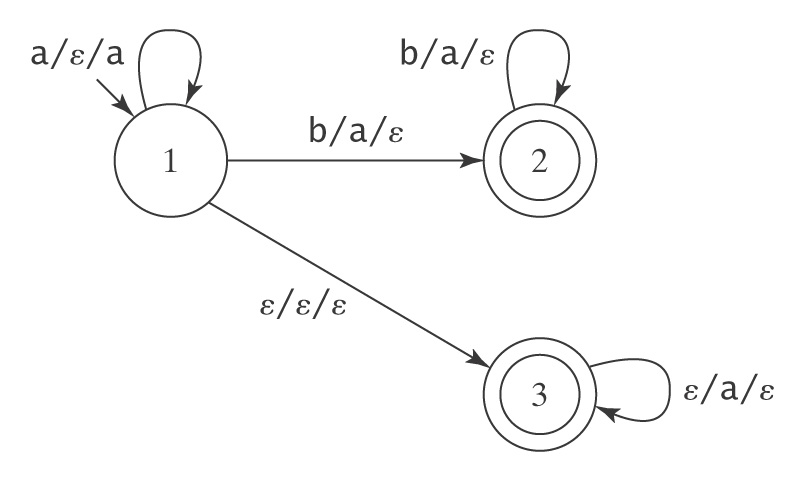 A DPDA for L$
L = a*  {anbn : n > 0}.
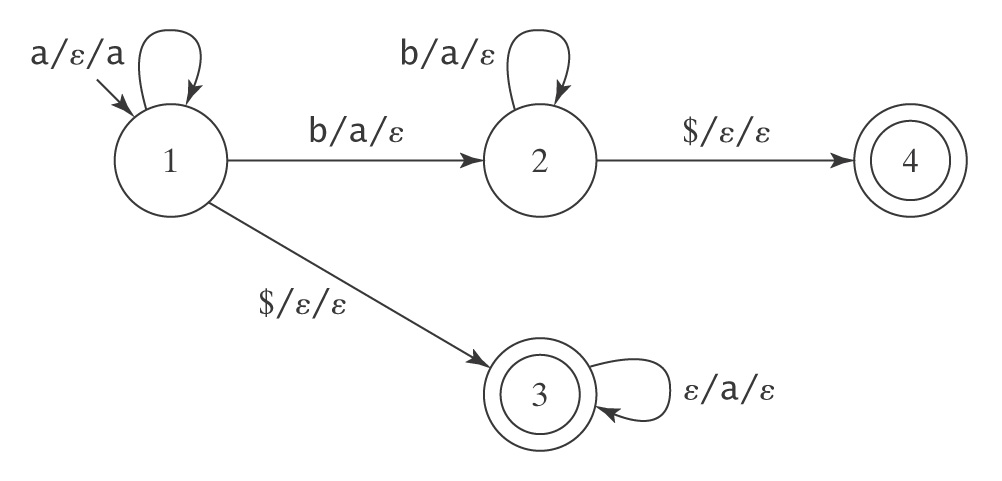 [Speaker Notes: This is where we ended Day 27 in 201020]
DCFL Properties (skip the details)
.

The Deterministic CF Languages are closed under complement.

The Deterministic CF Languages are not closed under intersection or union.
[Speaker Notes: Removed from this slide:

Adding $ Doesn’t Add Power 
If L is a deterministic CFL, then L is a CFL]
Nondeterministic CFLs
Theorem:  There exist CLFs that are not deterministic.

Proof: By example. Let L = {aibjck, i  j or j  k}.  L is CF.  If L is DCF then so is:

	L = L.
    	    = {aibjck, i, j, k  0 and i = j = k}  
	          {w  {a, b, c}* : the letters are out of order}.

But then so is:

L = L  a*b*c*.
     = {anbncn, n 0}.

But it isn’t.  So L is CF but not DCF.


This simple fact poses a real problem for the designers of efficient context-free parsers.

Solution:  design a language that is deterministic.  LL(k) or LR(k).
[Speaker Notes: Solution.  Pick a language that is deterministic]
Inherent Ambiguity vs. Nondeterminism
L1 = {aibjck : i, j, k  0 and (i = j) or (j = k)}.

Alternatively, it is:

	{anbncm : n, m  0}  {anbmcm : n, m  0}.  

L1 is inherently ambiguous.  Example:

		aabbcc

L2 = {anbncmd : n, m  0}  {anbmcme : n, m  0}.  

L2 is not inherently ambiguous.  

But what should a PDA do on:

		aabbccd 

	Push a’s or not?
[Speaker Notes: S0 the first language is inherently ambiguous, the second is not, but it is still not deterministic.]
The CFL Hierarchy
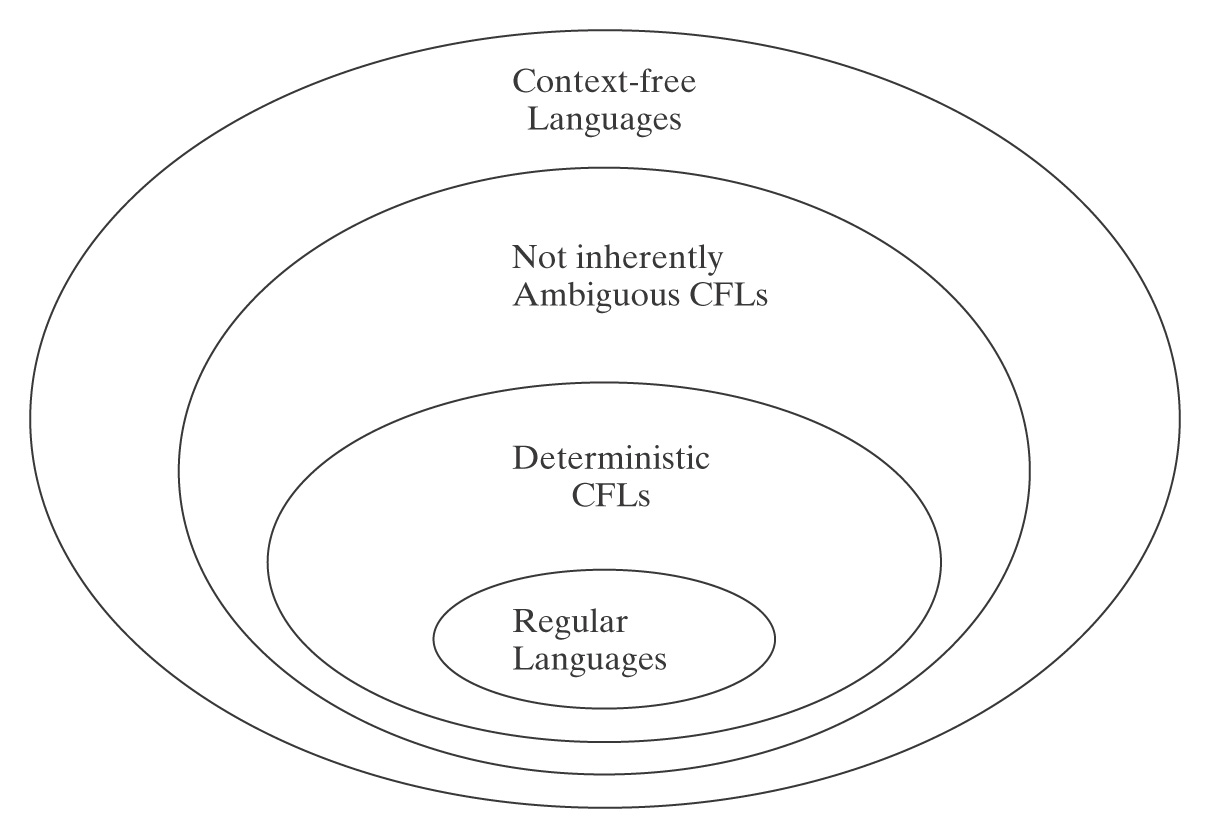 Context-Free Languages Over a Single-Letter Alphabet
Theorem: Any context-free language over a single-letter alphabet is regular.

Proof: Requires Parikh’s Theorem, which we are skipping
Algorithms and Decision Procedures for Context-Free Languages
Chapter 14
Decision Procedures for CFLs
Membership:  Given a language L and a string w, is w in L?

Two approaches:
   ● If L is context-free, then there exists some context-free 
      grammar G that generates it.  Try derivations in G and see 
      whether any of them generates w.

      Problem (later slide):


   ● If L is context-free, then there exists some PDA M that 
      accepts it.  Run M on w.

	Problem (later slide):
[Speaker Notes: 1.  If there are unit productions or epsilon productions, we could get stuck in a loop.

2. A PDA can get stuck in a loop.]
Decision Procedures for CFLs
Membership:  Given a language L and a string w, is w in L?

Two approaches:
   ● If L is context-free, then there exists some context-free 
      grammar G that generates it.  Try derivations in G and see 
      whether any of them generates w.

      S   S T | a			Try to derive  aaa

					S

				S		T
		
		       	      S     T
Decision Procedures for CFLs
Membership:  Given a language L and a string w, is w in L?


   ● If L is context-free, then there exists some PDA M that 
      accepts it.  Run M on w.

      Problem:
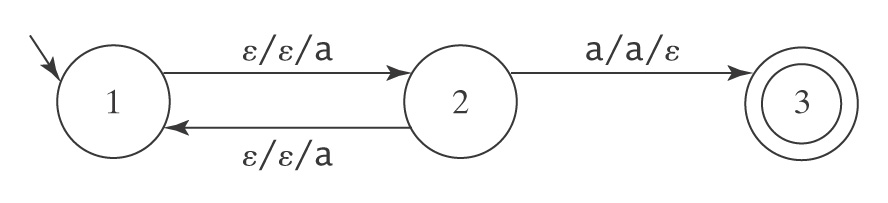 Using a Grammar
decideCFLusingGrammar(L: CFL, w: string) =

    1. If given a PDA, build G so that L(G) = L(M).

    2. If w =  then if SG is nullable then accept, else reject.

    3. If w   then:
        3.1 Construct G in Chomsky normal form  such that 
              L(G) = L(G) – {}.

        3.2 If G' derives w, it does so in ______ steps.  Try all
              derivations in G' of  ______ steps.  If one of them
              derives w, accept.  Otherwise reject.
How many steps (as a function of |w|) in the derivation of w from CNF grammar G' ?
Using a Grammar
decideCFLusingGrammar(L: CFL, w: string) =

    1. If given a PDA, build G so that L(G) = L(M).

    2. If w =  then if SG is nullable then accept, else reject.

    3. If w   then:
        3.1 Construct G in Chomsky normal form  such that 
              L(G) = L(G) – {}.

        3.2 If G' derives w, it does so in 2|w| - 1 steps.  Try all
              derivations in G' of  2|w| - 1 steps.  If one of them
              derives w, accept.  Otherwise reject.
Alternative O(n3) algorithm:  CKY.a.k.a.  CYK.
[Speaker Notes: CYK is more complex but more efficient.  
It is a Dynamic Programming algorithm.
If you don't know what that is, take MA/CSSE 473]
Membership Using a PDA
Recall CFGtoPDAtopdown, which built:



M = ({p, q}, , V, , p, {q}), where  contains:
    ● The start-up transition ((p, , ), (q, S)).

    ● For each rule X  s1s2…sn. in R, the transition ((q, , X), (q, 
       s1s2…sn)).

    ● For each character c  , the transition ((q, c, c), (q, )).

Can we make this work so there are no -transitions?  If every transition consumes an input character then M would have to halt after |w| steps.
Put the grammar into Greibach Normal Form:All rules are of the following form:
    ● X  a γ, where a   and γ  (V - )*.
We can combine pushing the RHS of the production withmatching the first character a.  Details on p 316-317.
Greibach Normal Form
All rules are of the following form:

    ● X  a A, where a   and A  (V - )*.

No need to push the a and then immediately pop it.  

So M = ({p, q}, , V, , p, {q}), where  contains:

    1. The start-up transitions:  
			For each rule S  cs2…sn, the transition:
       	    	((p, c, ), (q, s2…sn)).

    2. For each rule X  cs2…sn (where c   and s2 
			through sn are elements of V - ), the transition:

      		 ((q, c, X), (q, s2…sn))
A PDA Without -Transitions Must Halt
Consider the execution of M on input w:

    ● Each individual path of M must halt within |w| steps.  

    ● The total number of paths pursued by M must be 
      less than or equal to P = B|w|, where B is the 
      maximum number of competing transitions from 
      any state in M.

    ● The total number of steps that will be executed by    
      all paths of M is bounded by P  |w|.

So all paths must eventually halt.
An Algorithm to Decide Whether M Accepts w
decideCFLusingPDA(L: CFL, w: string) =
    1. If L is specified as a PDA, use PDAtoCFG to construct a 
        grammar G such that L(G) = L(M).
    2. If L is specified as a grammar G, simply use G.
    3. If w =  then if SG is nullable then accept, otherwise reject.
    4. If w   then:
        4.1 From G, construct G such that L(G) = L(G) – {} and 
              G is in Greibach normal form.
        4.2 From G construct a PDA M such that L(M) = L(G) 
              and M has no -transitions.
        4.3 All paths of M are guaranteed to halt within a finite   
              number of steps.  So run M on w.  Accept if it accepts   
              and reject otherwise.
			Each individual path of M must halt within |w| steps.  
    ● The total number of paths pursued by M must be 
      less than or equal to P = B|w|, where B is the 
      maximum number of competing transitions from 
      any state in M.
    ● The total number of steps that will be executed by    
      all paths of M is bounded by P  |w|.
Look at these details later if you are interested
Emptiness
Given a context-free language L, is L = ?  


decideCFLempty(G: context-free grammar) =

    1. Let G = removeunproductive(G).

    2. If S is not present in G then return True 
					  else return  False.
Finiteness
Given a context-free language L, is L infinite?

decideCFLinfinite(G: context-free grammar) =

    1. Lexicographically enumerate all strings in * of length 
        greater than bn and less than or equal to bn+1 + bn.  

    2. If, for any such string w, decideCFL(L, w) returns True 
        then return True.  L is infinite.

    3. If, for all such strings w, decideCFL(L, w) returns False 
        then return False.  L is not infinite.

Why these bounds?
Equivalence of DCFLs
Theorem: Given two deterministic context-free languages
L1 and L2, there exists a decision procedure to determine
whether L1 = L2.

Proof: Given in [Sénizergues 2001].
Some Undecidable Questions about CFLs
● Is L = *?

● Is the complement of L context-free?

● Is L regular?

● Is L1 = L2?

● Is L1  L2?

● Is L1  L2 = ?

● Is L inherently ambiguous?

● Is G ambiguous?
Regular and CF Languages
Regular Languages		Context-Free Languages

● regular exprs.		● context-free grammars
      ● or
● regular grammars
● = DFSMs			● = NDPDAs
● recognize			● parse
● minimize FSMs		● try to find unambiguous grammars
				 	● try to reduce nondeterminism in PDAs
				 	● find efficient parsers
● closed under:		● closed under:
   ♦ concatenation		    ♦ concatenation
   ♦ union			    ♦ union
   ♦ Kleene star		    ♦ Kleene star
   ♦ complement
   ♦ intersection		    ♦ intersection w/ reg. langs
● pumping theorem		 ● pumping theorem
● D = ND			 ● D  ND
Turing Machine intro
Languages and Machines
SD


D

Context-Free
Languages
Regular
Languages
reg exps
FSMs
                                   
cfgs        
PDAs



unrestricted grammars
Turing Machines
Turing Machines (TMs)
We want a new kind of automaton:

● powerful enough to describe all computable things,

		unlike FSMs and PDAs.

● simple enough that we can reason formally about it

		like FSMs and PDAs,
		unlike real computers.

Goal:  Be able to prove things about what can and   
           cannot be computed.
Turing Machines
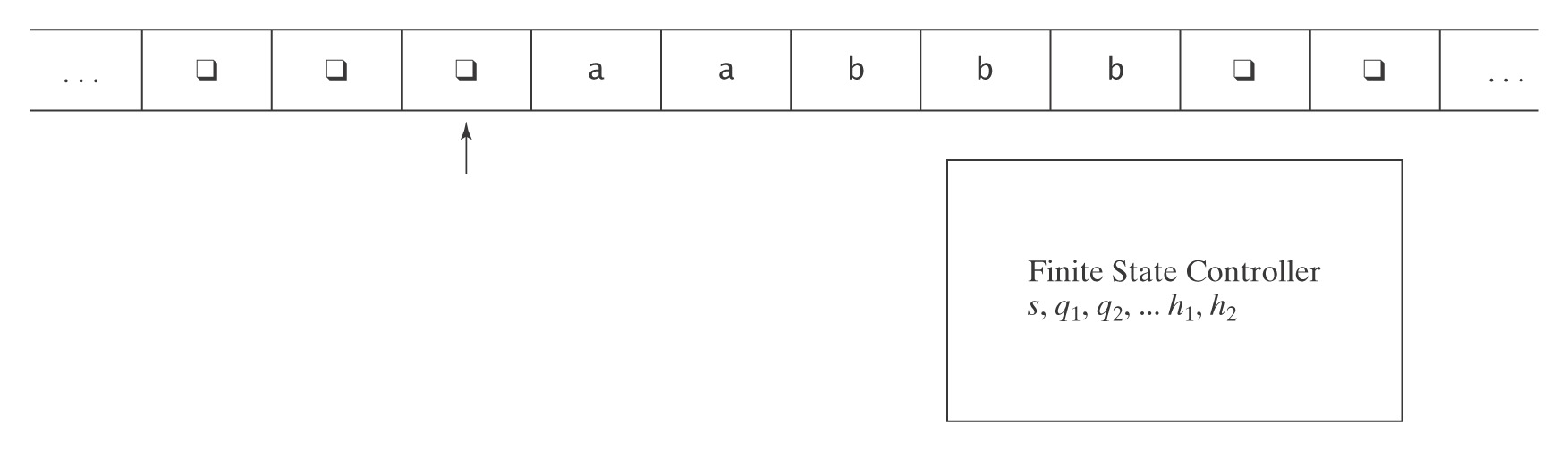 At each step, the machine must:

    ● choose its next state, 
    ● write on the current square, and
    ● move left or right.
A Formal Definition
A (deterministic) Turing machine M is  (K, , , , s, H):

    ● K is a finite set of states;
    ●  is the input alphabet, which does not contain q;
    ●  is the tape alphabet,           which must contain q and have  as a  subset.  
    ● s  K is the initial state;
    ● H  K is the set of halting states;
    ●  is the transition function:

(K - H)                      to      K 	     	 	{, }

non-halting   tape     	    state  tape             direction to move
 state              char		   char	            (R or L)
Notes on the Definition
1. The input tape is infinite in both directions.

2.  is a function, not a relation.  So this is a definition for 
    deterministic Turing machines.

3.  must be defined for all (state, tape symbol) pairs unless the state is a halting state.

4. Turing machines do not necessarily halt (unlike FSM's and  
    most PDAs).  Why?  To halt, they must enter a halting state.  
    Otherwise they loop.

5. Turing machines generate output, so they can compute 
    functions.